Лиро-эпостық жырлар
“Қыз Жібек” жыры.
Атыңнан айналайын қазақ деген,
Қазағымның жырларын ғажап дер ем.
Қыз Жібектей қыздары ару болса,
Төлегендей ұлдары батыр дер ем.
Сұрақтарға жауап беру
1.Қандай жырлар ғашықтық жырларға жатады?
2.Ғашықтық жырлардың тақырыбы не? 
3.Лиро-эпостық жырлардағы кейіпкерлері кімдер? 
4.Ғашықтық жырларда не туралы баяндалады?
Қыз Жібек
Қыз Жібек
Опера
Көркем фильм
Жыр
Композитор
Е.Брусиловский.
1934 ж.
Режиссер
С.Қожықов
1972 ж.
Халық ауыз әдебиеті
1. “Қыз Жібек” операсында Жібектің ариясын орындаған әнші қыз кім?
«Қыз Жібек» жыры туралы
«Қыз Жібек» жырына 500 жыл. 
«Қыз Жібек» жыры – қазақтың ең көне мұра-ларының бірі, лиро-эпостық дастандарының ішіндегі ең көркемі. «Қыз Жібек» жыры-аңыз емес, тарихи оқиға, кейіпкерлері өмірде болған адамдар. Жырдың негізгі кейіпкерлері - Төлеген мен Жібек бірін-бірі шын сүйген ғашықтар,бірақ әке батасынан аттап кеткен Төлегеннің өлімі мен Жібектің қайғылы тағдыры талай жанарларға жас үйірілтпей қоймайды. Жібек бейнесі- сұлулық пен әсем-діктің символы, қазақ халқының мақтанышы, рухани ескерткіш.
 1971 жылы Ғабит Мүсірепов сценарии бойынша Сұлтан Қожықов «Қыз Жібек» фильмін түсірді. Төлеген мен Жібек рөлдеріне Құман Тастанбеков және Меруерт Өтекешева таңдалды.
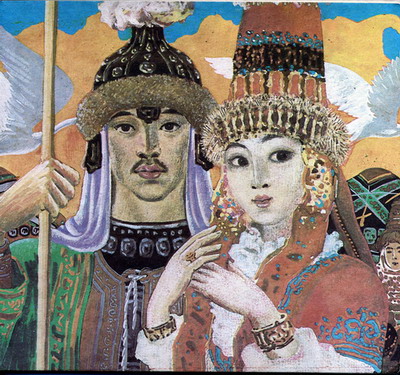 Жыр мазмұны бойынша тапсырмалар
1 – қатар.
1.  Төлегеннің дүниеге келуі, алыс сапарға аттануы.
2 – қатар.
1.Төлеген мен Қыз Жібектің кездесуі.
3-қатар.
1. Төлегенді Бекежанның өлтіруі, Жібектің Сансызбайға қосылуы.
Кесте бойынша жыр кейіпкерлерін талдау.
Қара ниетті - Бекежан
Тапсырма.
Жібектің Сансызбайға қосылуына қалай қарайсыз?
Оның түпкі тамыры неде деп ойлайсыз?
Дискуссиялық  карта
Жырда кездесетін салт - дәстүрлер
1 – қатар.
 Әмеңгер салтына менің көзқарасым.
2 – қатар
Қоштасу – көнеден келе жатқан дәстүр.
3 – қатар
Батамен ел көгерер.
Меруерт Өтекешова
Сабақты қорыту: “ДЖИГСО-2”
Үйге тапсырма:
Төлегеннің әуеде ұшқан алты қазбен қоштасуын жаттап келу.